Hear, O Israel
2/2
Eb/Eb - DO

Verses: 2
PDHymns.com
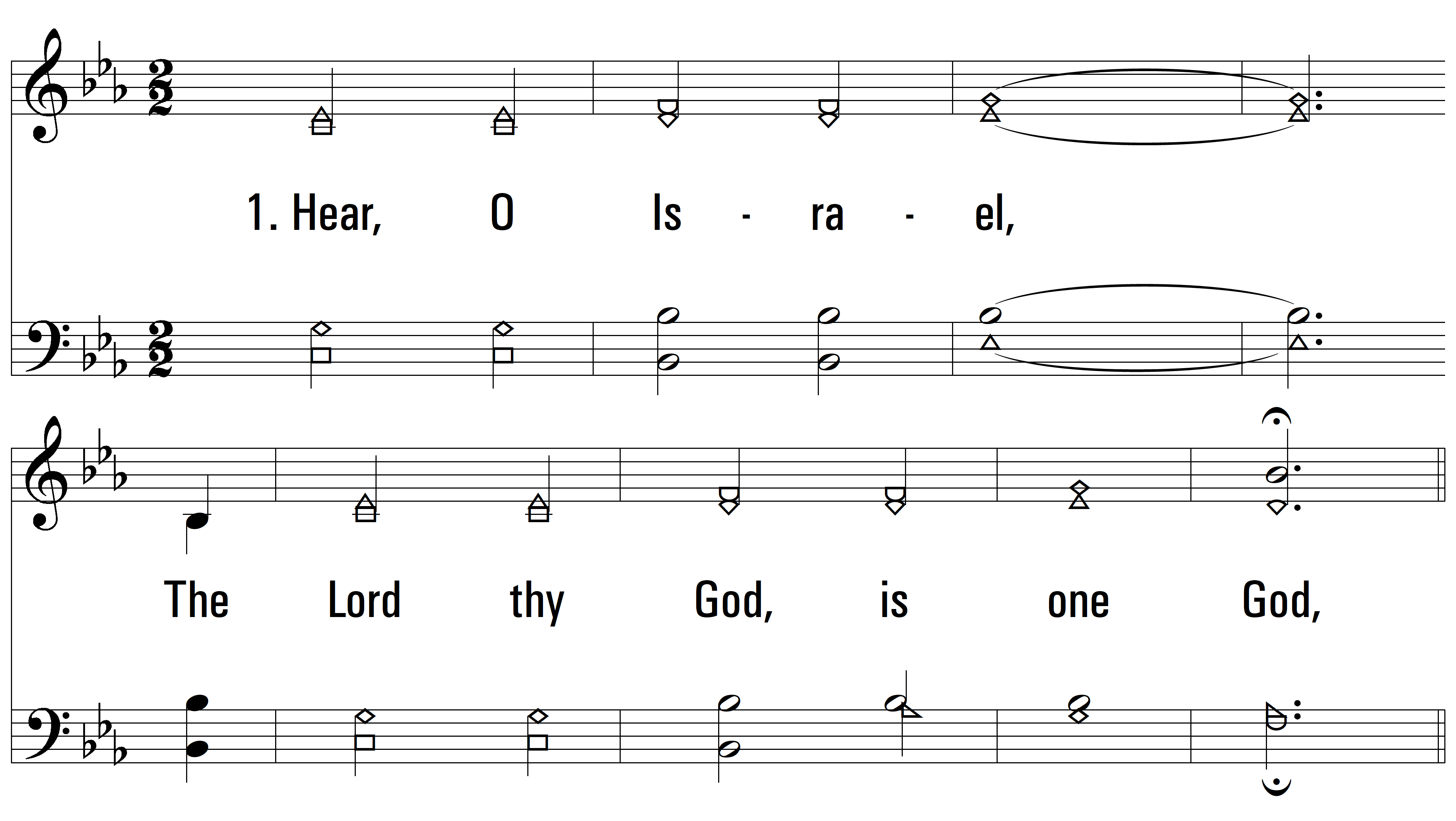 vs. 1 ~ Hear, O Israel
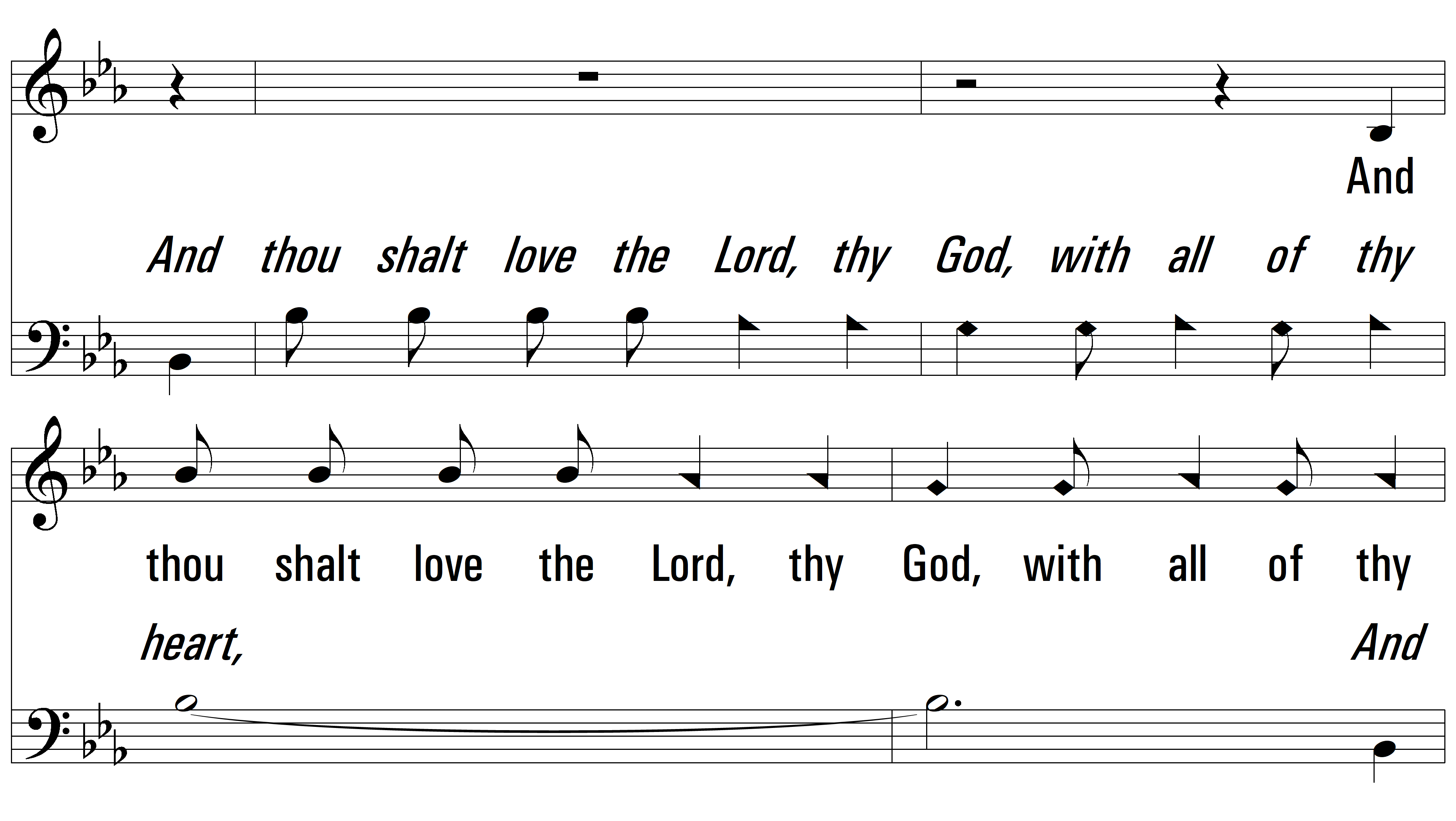 vs. 1
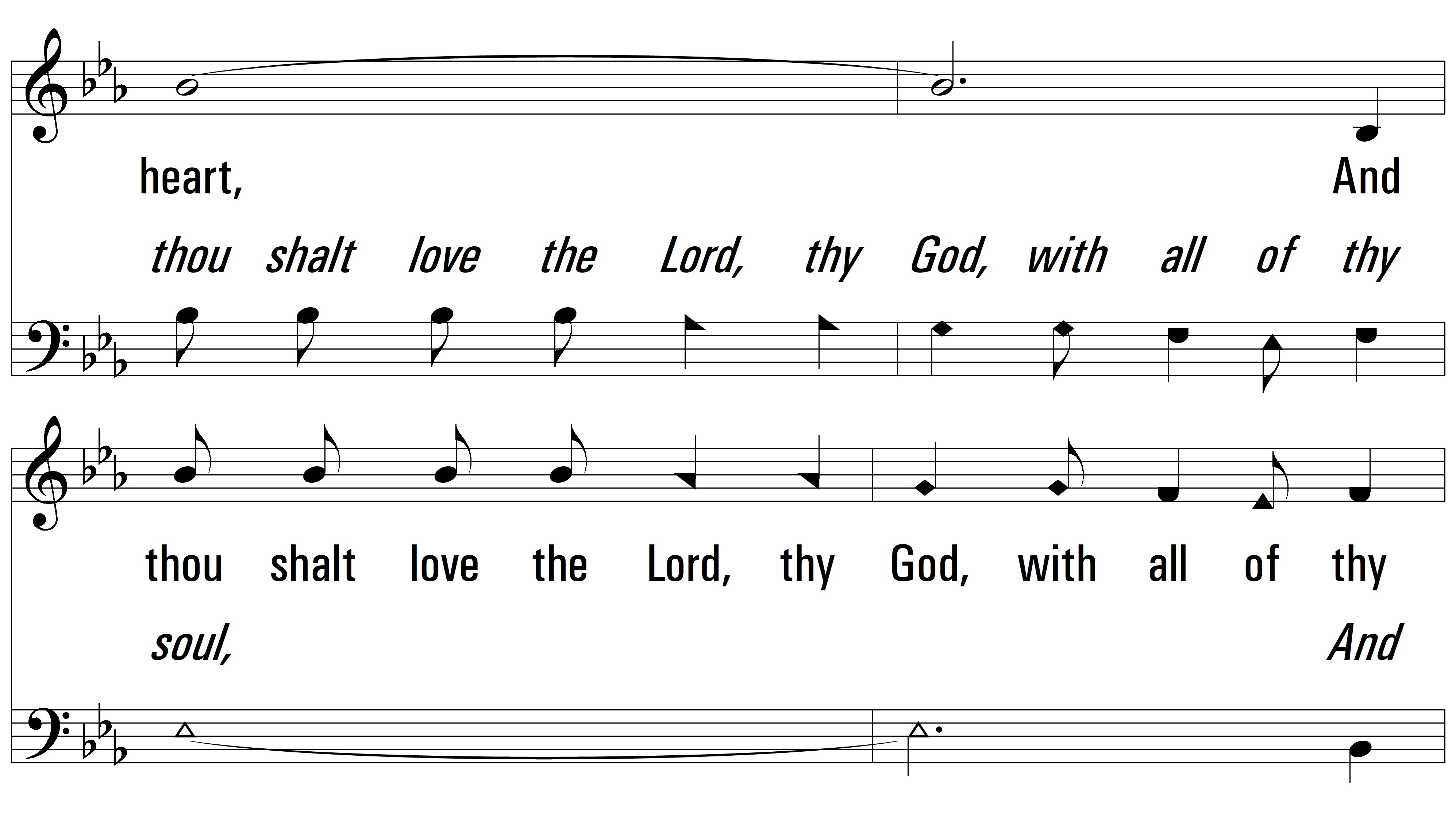 vs. 1
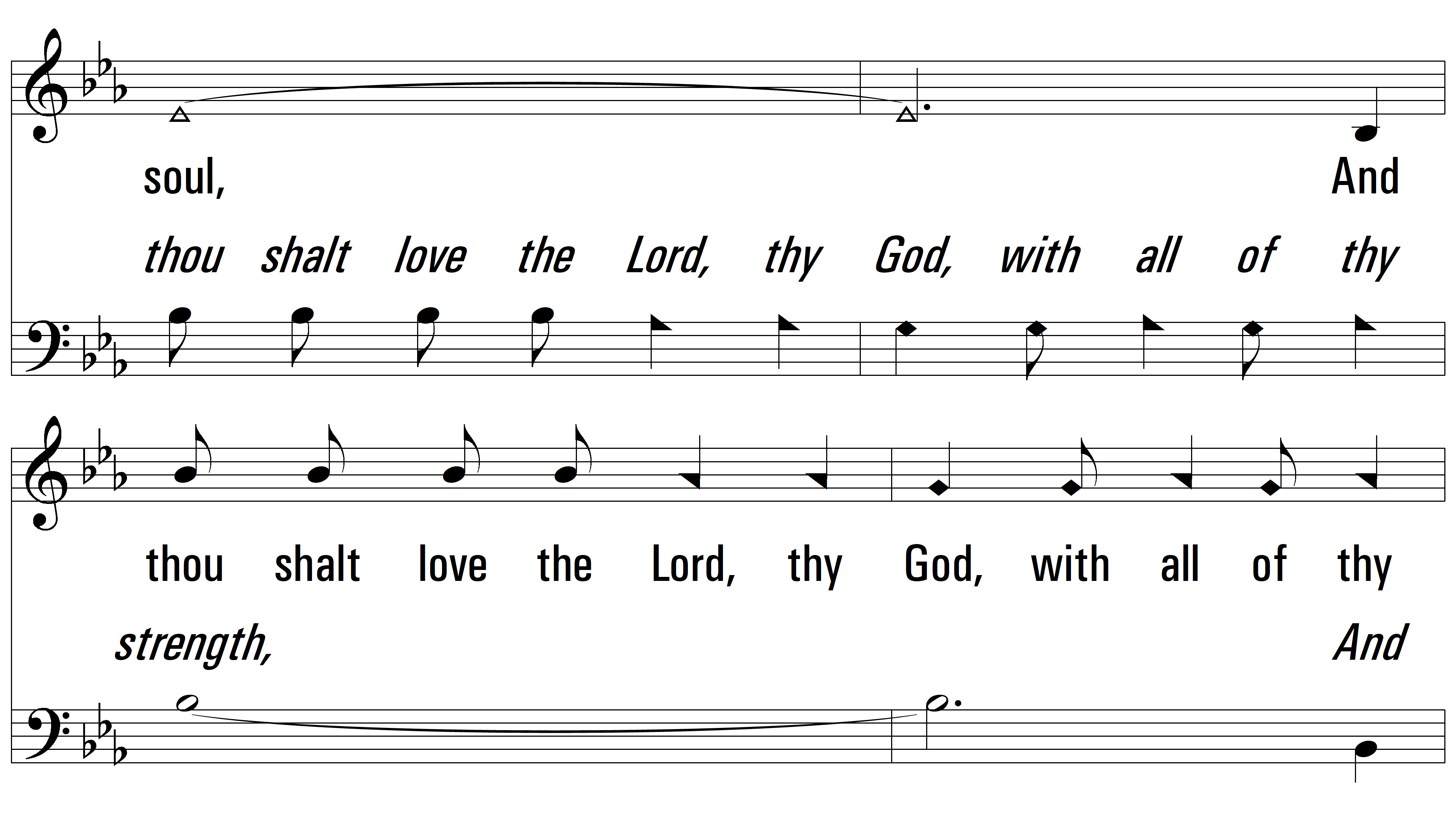 vs. 1
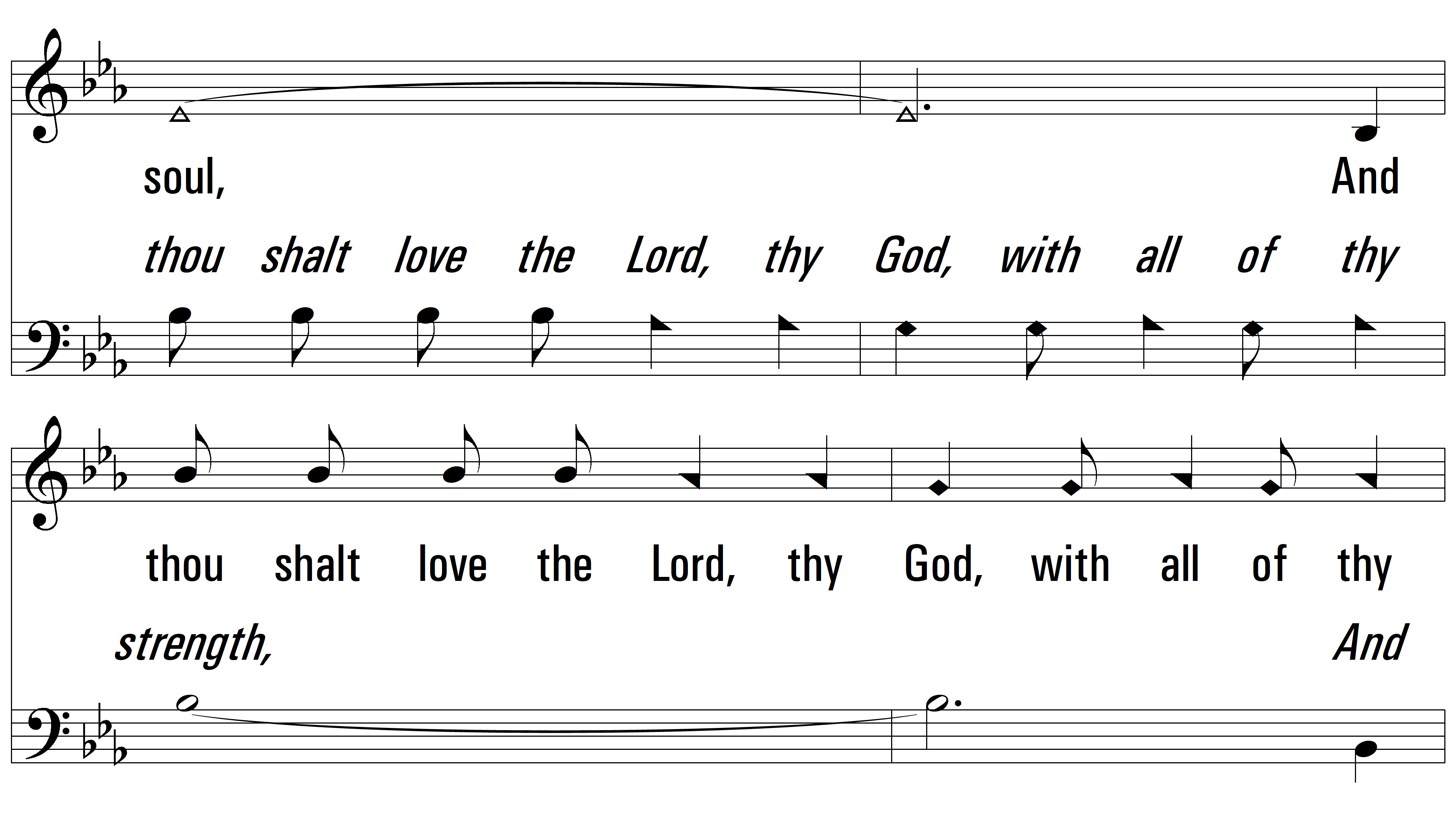 vs. 1
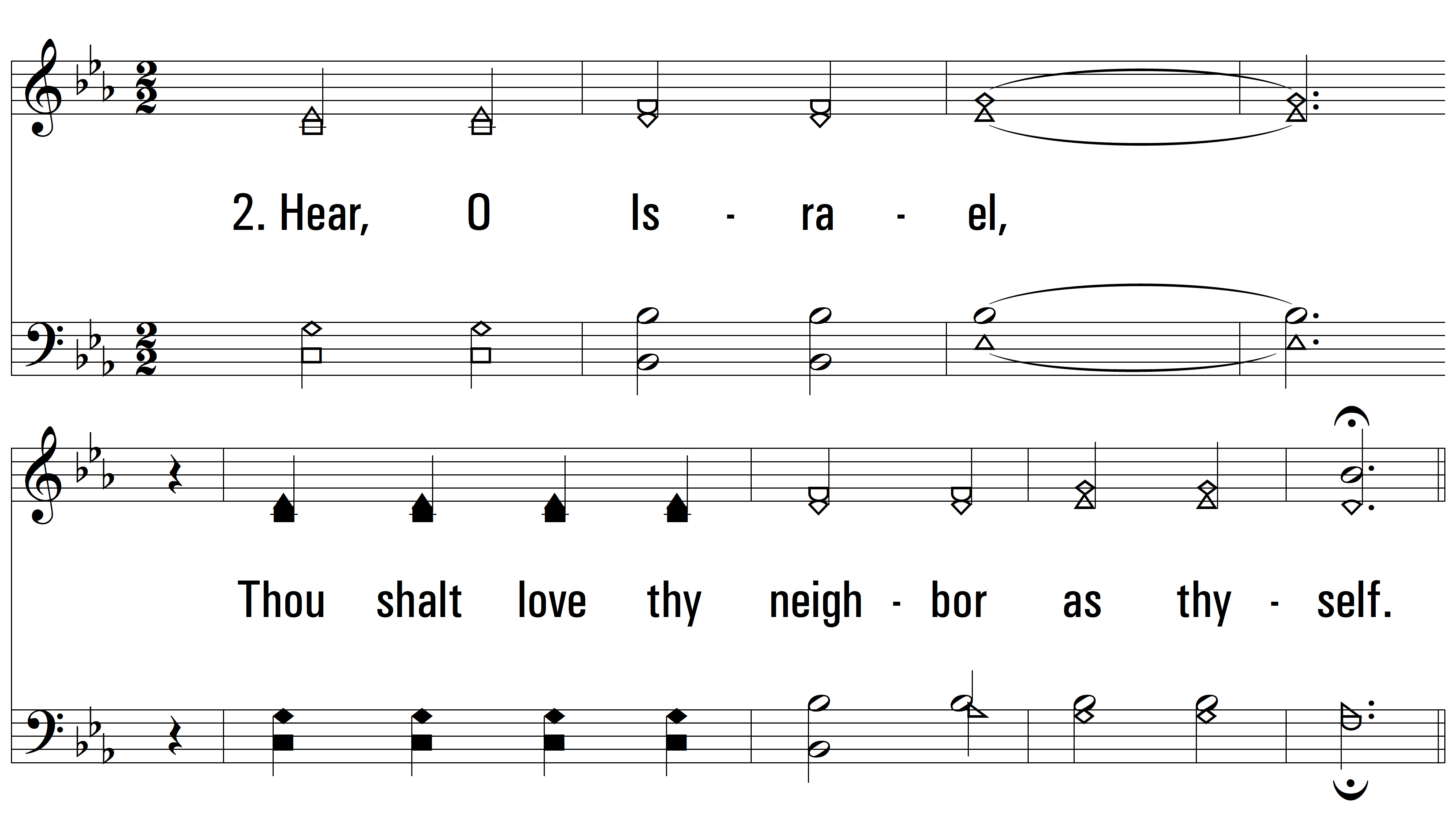 vs. 2 ~ Hear, O Israel
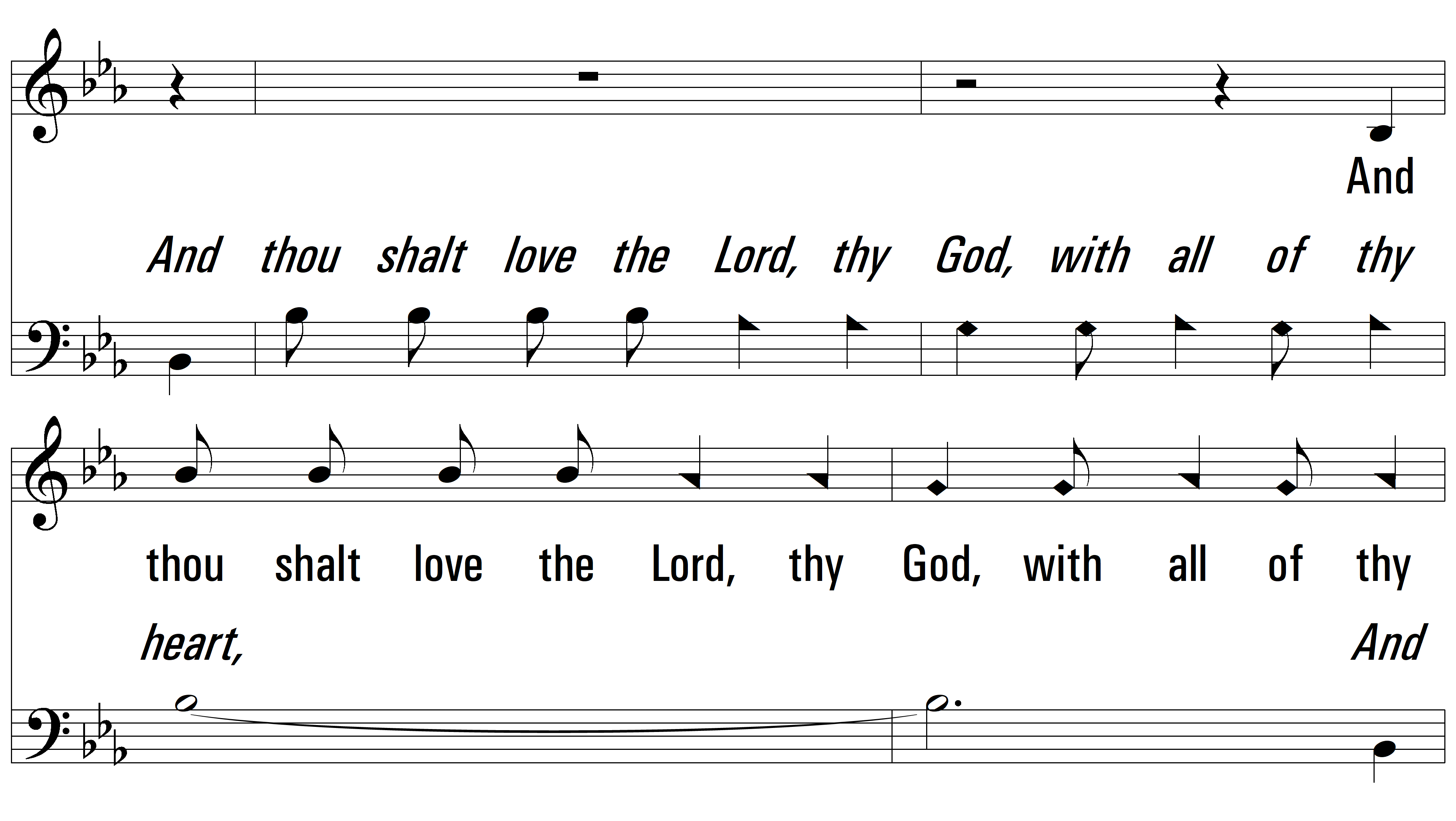 vs. 2
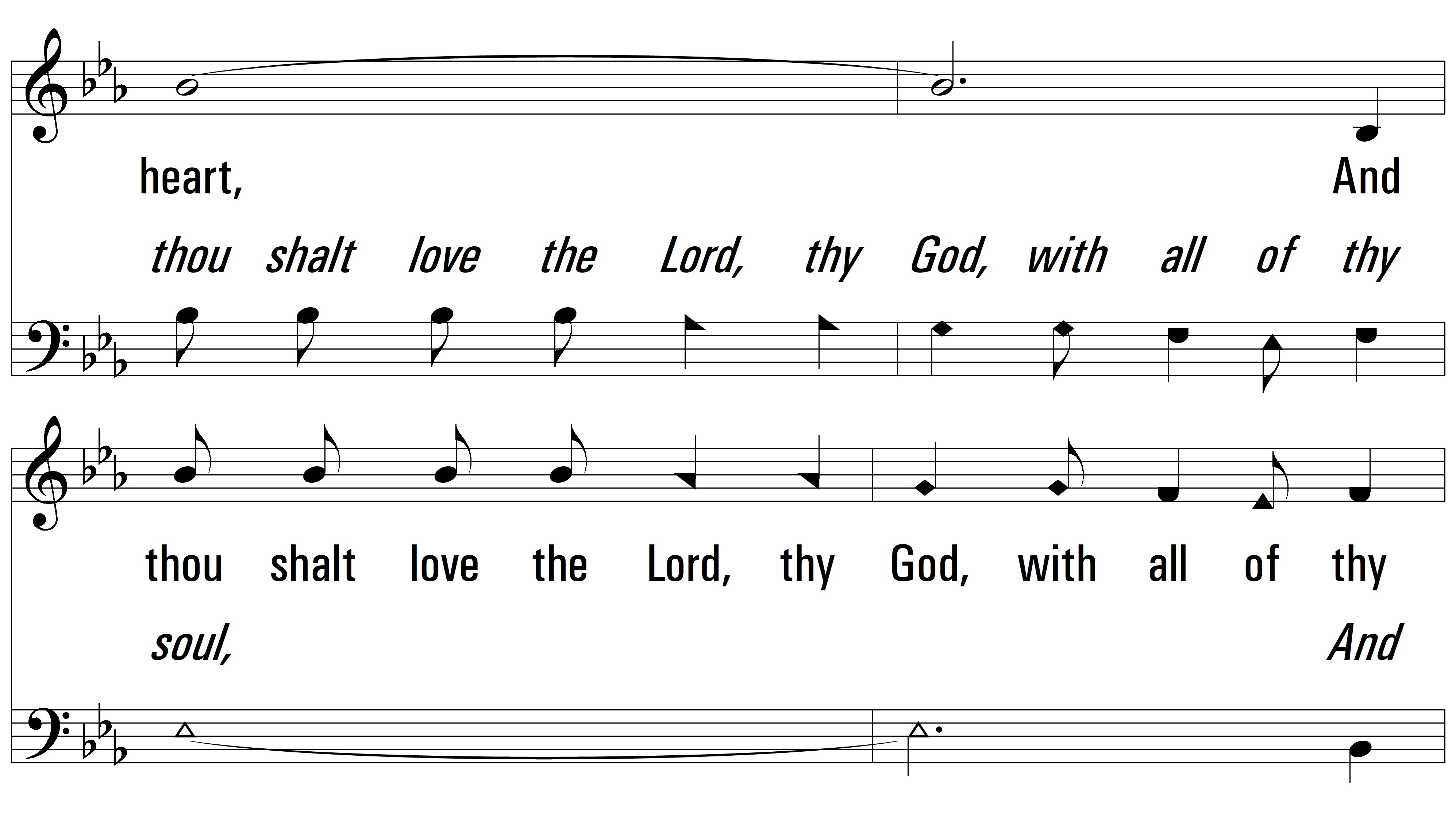 vs. 2
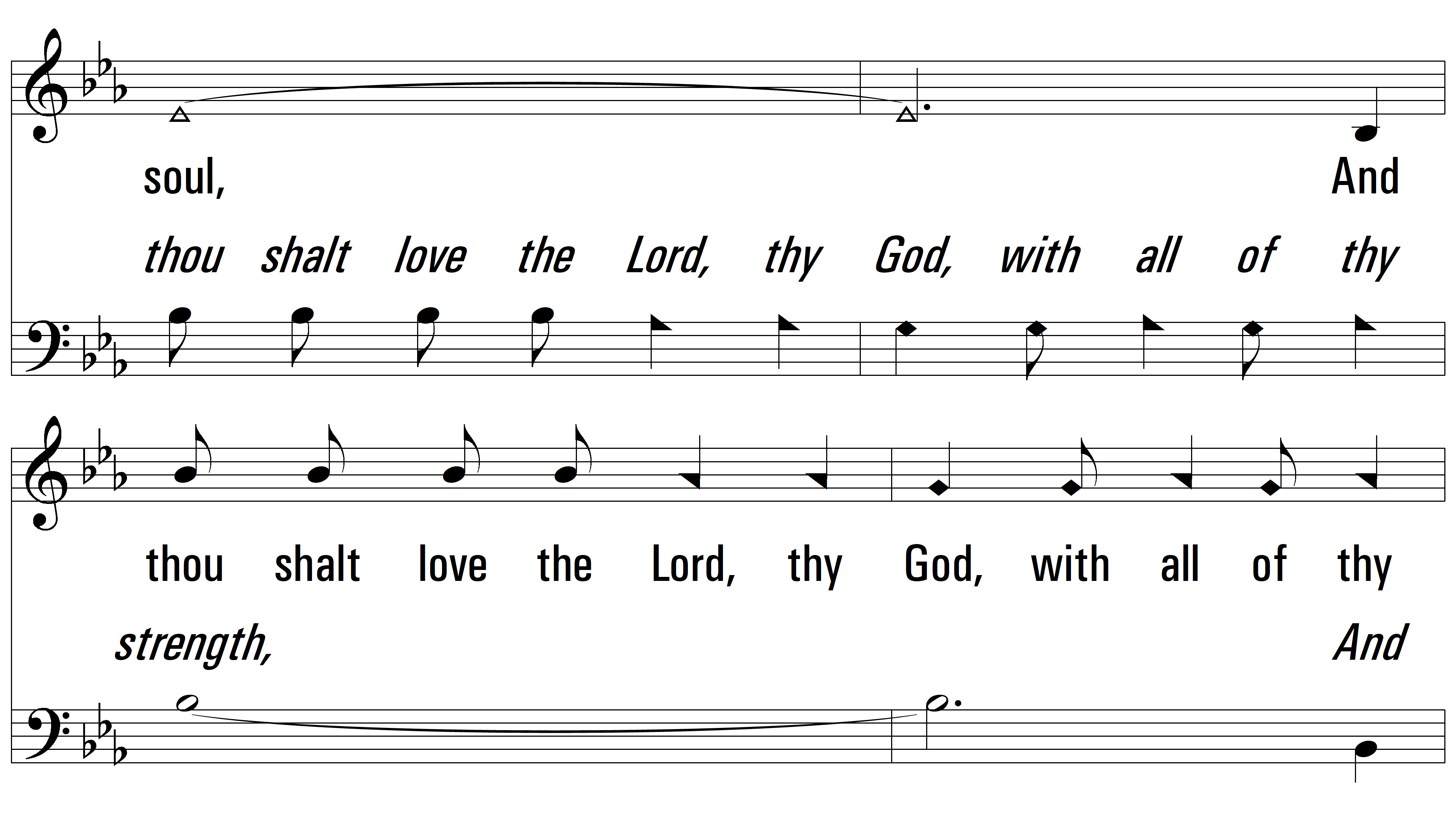 vs. 2
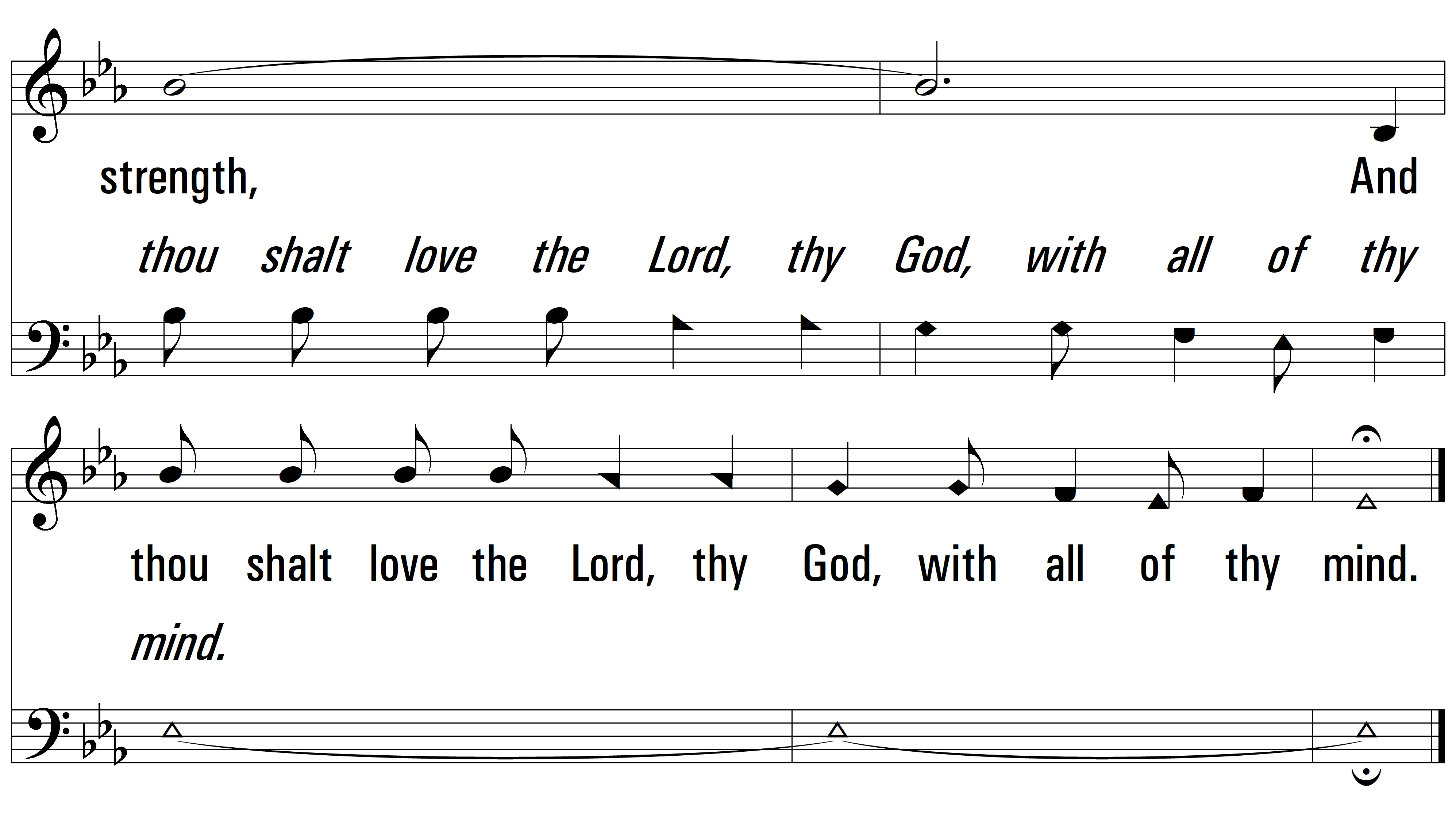 vs. 2
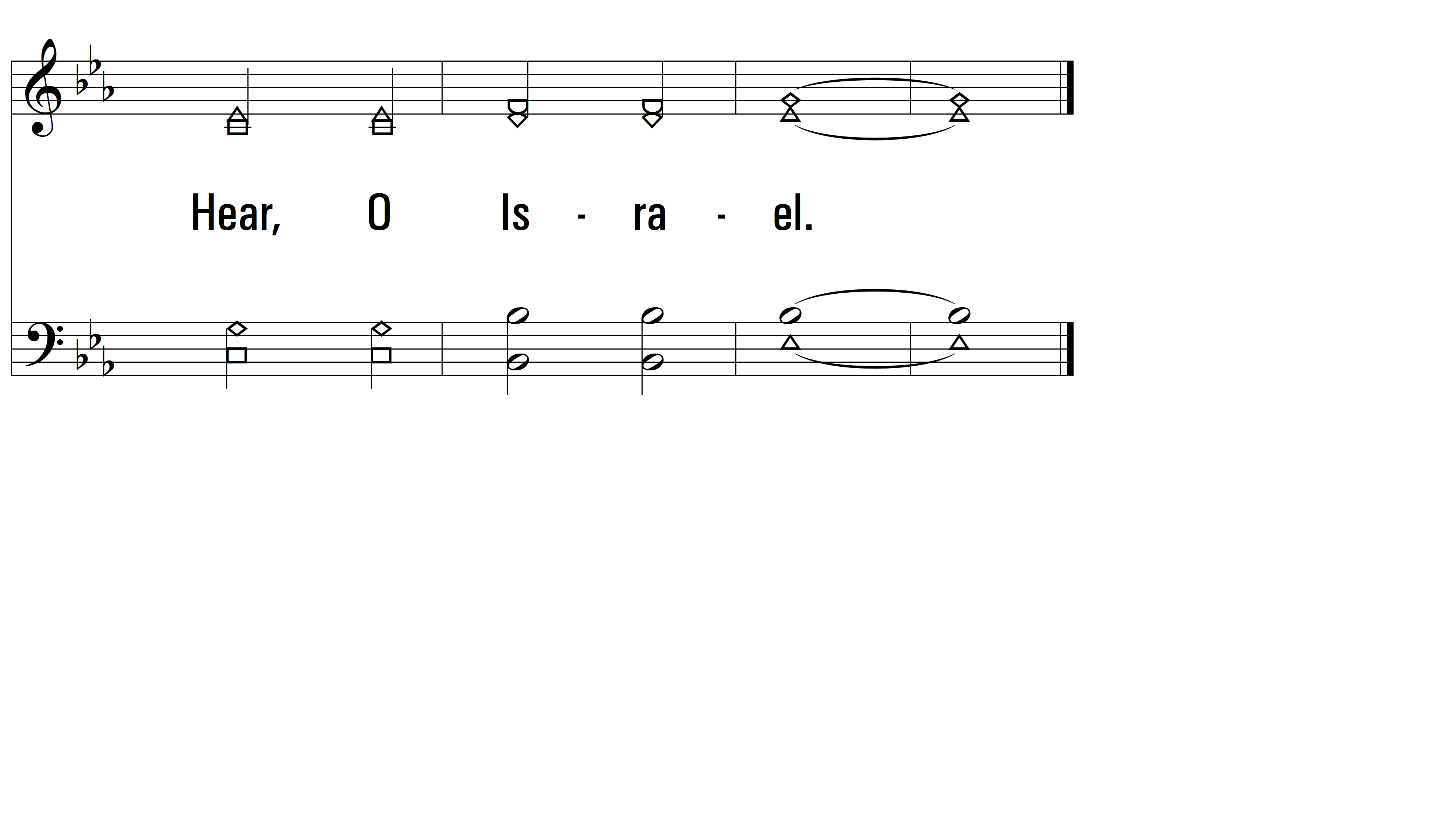 END
PDHymns.com
vs. 2